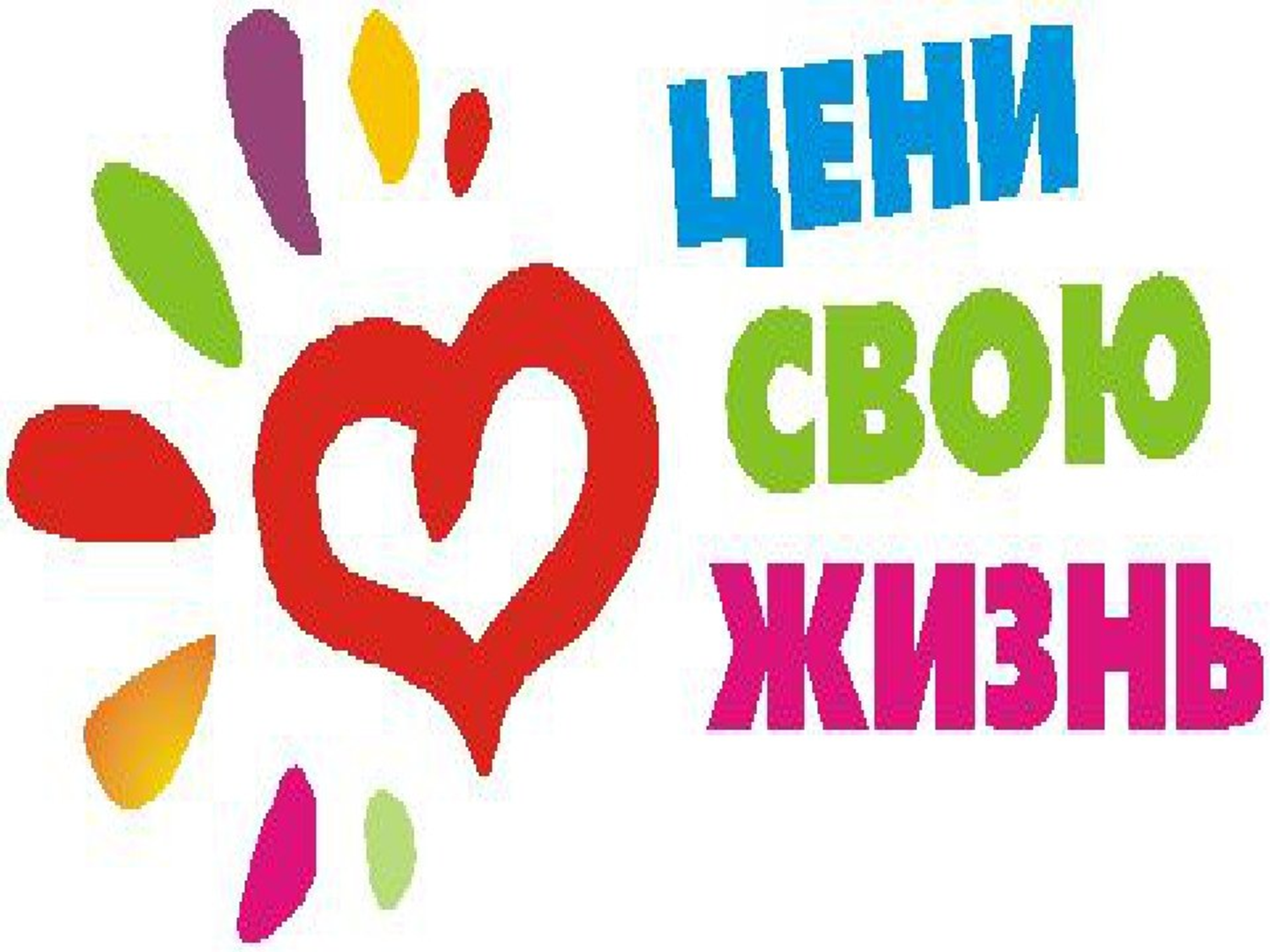 МЫ – ЗА ЗДОРОВЫЙ ОБРАЗ ЖИЗНИ!
Последствия потребления «спайсов» икурительных смесей(дизайнерские наркотики)
• Провоцирует потребление алкоголя в больших количествах как компенсация зависимости и для снятия абстинентного синдрома; • Психические расстройства, депрессия, снижение настроения, апатия, полный упадок сил; • Шизофрения, раздвоение сознания, летальные исходы (смерть). • Возникает зависимость не только от препарата но и появляется сильнейшая тяга к тому месту, где происходит незаконное употребление спайсов
Физиологические признаки: • бледность или покраснение кожи; • расширенные или суженные зрачки, покрасневшие или мутные глаза; • несвязная, замедленная или ускоренная речь; • потеря аппетита, похудение или чрезмерное употребление пищи; • хронический кашель; • плохая координация движений (пошатывание или спотыкание); • резкие скачки артериального давления; • расстройство желудочно-кишечного тракта.
Поведенческие признаки: • беспричинное возбуждение, вялость; • нарастающее безразличие ко всему, ухудшение памяти и внимания; • уходы из дома, прогулы в учебном заведении по непонятным причинам; • трудности в сосредоточении на чем-то конкретном; • бессонница или сонливость; • болезненная реакция на критику, частая и резкая смена настроения;
Поведенческие признаки: • избегание общения с людьми, с которыми раньше были близки; • снижение успеваемости в учебном заведении; постоянные просьбы дать денег; • пропажа из дома ценностей; • частые телефонные звонки, использование жаргона, секретные разговоры; самоизоляция, уход от участия в делах, которые раньше были интересны; • частое вранье, изворотливость, лживость; уход от ответов на прямые вопросы, склонность сочинять небылицы;
Жевательный табак (СНЮС) Из интереса к новым ощущениям некоторые люди пробуют жевательный табак. Считается, что он наносит меньше вреда здоровью, чем сигареты, помогает бросить курить и даже может служить безопасным допингом для спортсменов. • Жевательным называется бездымный цельнолистовой табак, содержащий соли, увлажнители и ароматизаторы. Он закладывается за щеку или губу и жуется, в результате чего быстро впитывается в слизистые оболочки и попадает в кровь. Человек при этом получает удовлетворение. • Снюс обычно приравнивают к жевательному табаку, но это скорее его разновидность, которая сейчас пользуется популярностью. Он выглядит как измельченная пудра, поэтому его правильнее назвать сосательным.
Жевательный табак провоцирует развитие ряда                                              заболеваний: • болезней носоглотки; • рака желудка, простаты, кишечника; • потери чувствительности вкусовых рецепторов; • нарушений аппетита; • сердечных патологий: • гипертонии; • заболеваний зубов и десен; • атрофии мышц. Одна порция снюса содержит в 5 раз больше никотина, чем сигарета. Поэтому у людей, потребляющих жевательный табак, быстрее развивается привыкание, причем одновременно и физическое, и психологическое.
У потребителей жевательного табака в 50 раз чаще выявляется рак десен, щек, внутренней поверхности губ.         Клетки тканей в этих областях пытаются создать барьер, который бы препятствовал дальнейшему распространению снюса. Однако из-за воздействия канцерогенов здоровые клетки трансформируются в раковые..
У потребителей жевательного табака в 50 раз чаще выявляется рак десен, щек, внутренней поверхности губ.         Клетки тканей в этих областях пытаются создать барьер, который бы препятствовал дальнейшему распространению снюса. Однако из-за воздействия канцерогенов здоровые клетки трансформируются в раковые..
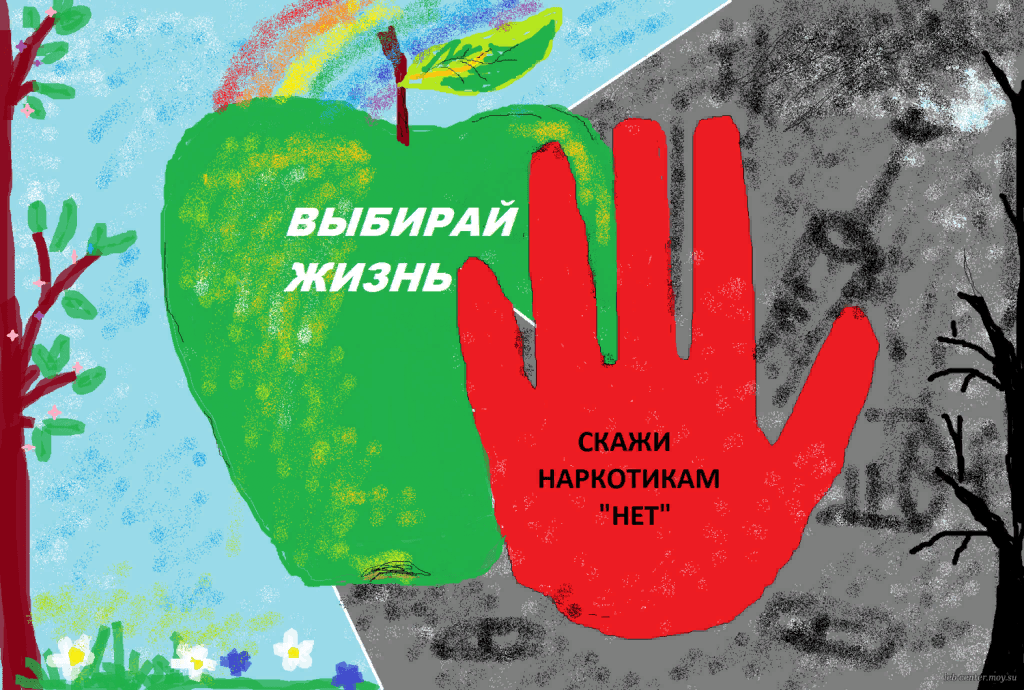 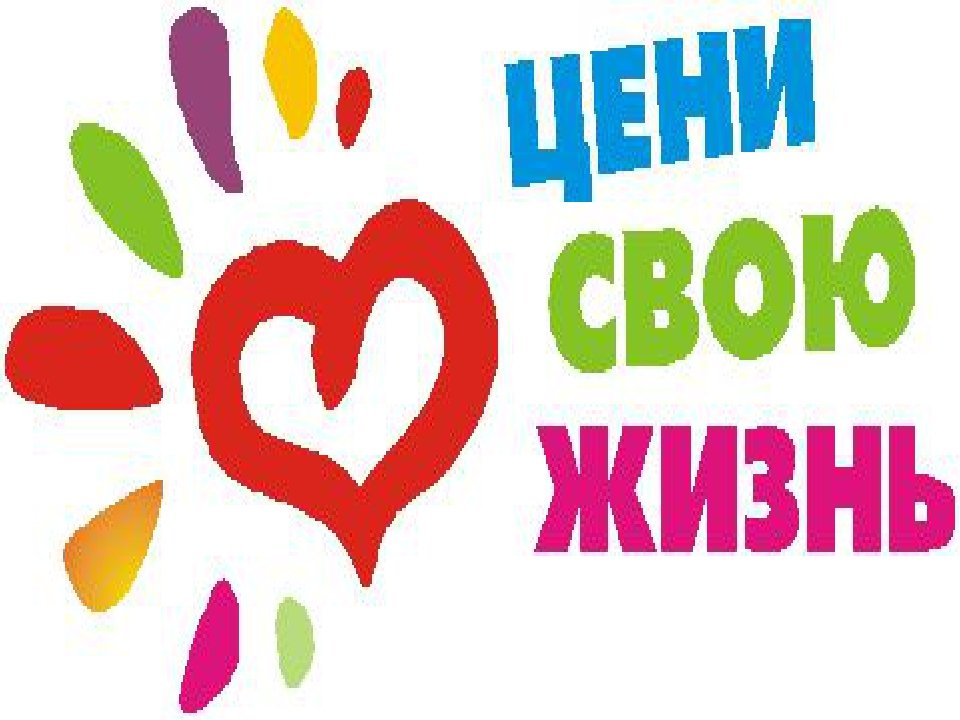